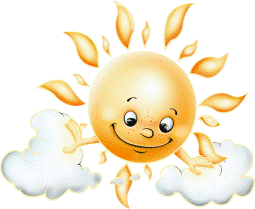 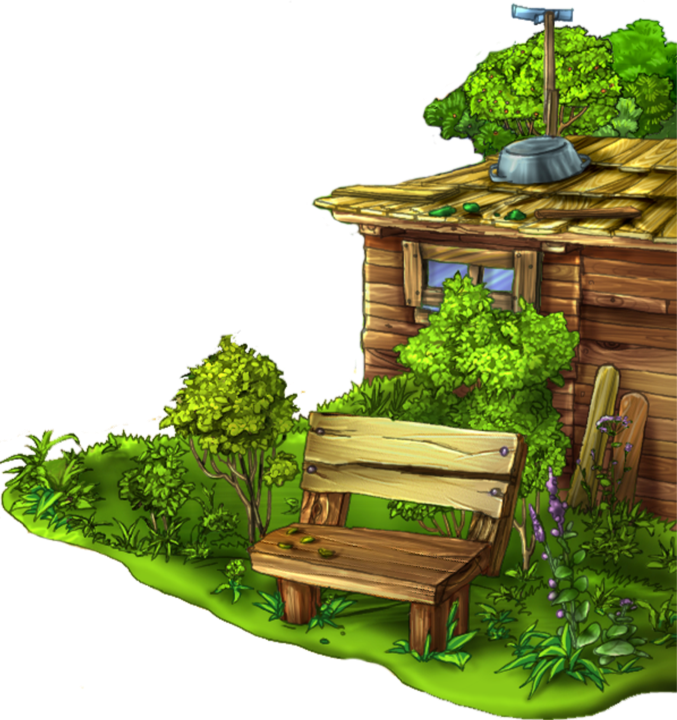 Я начинаю КВН
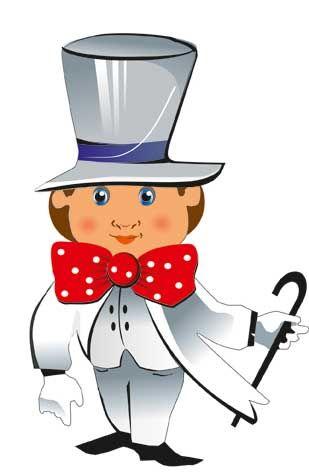 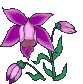 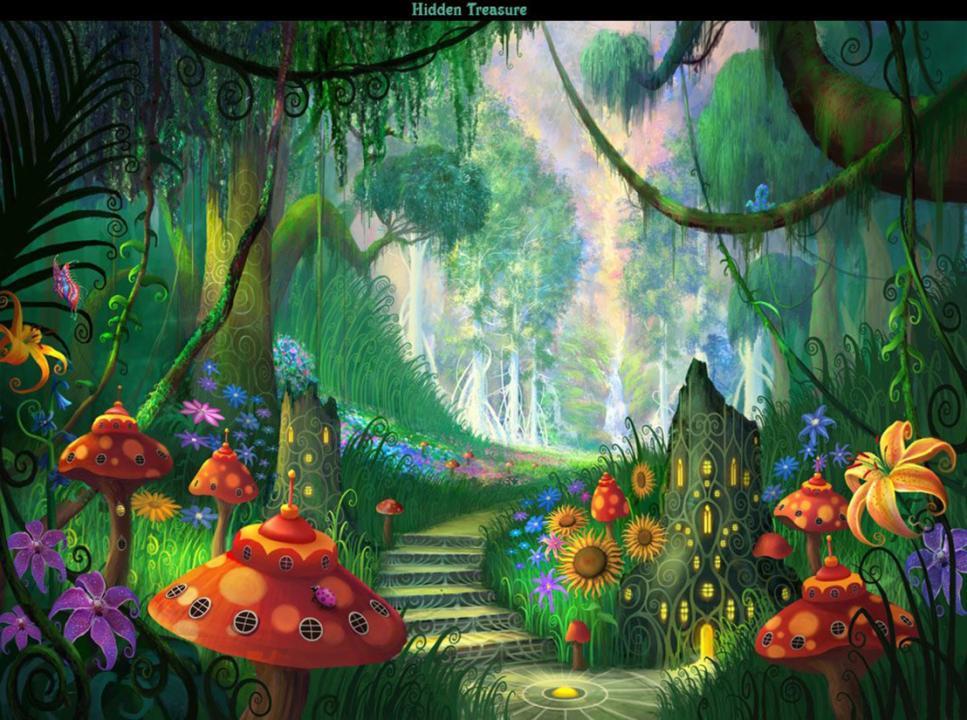 Рано или поздно всякая правильная математическая идея находит свое применение в том или ином деле.
                                     А.Н. Крылов.
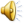 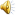 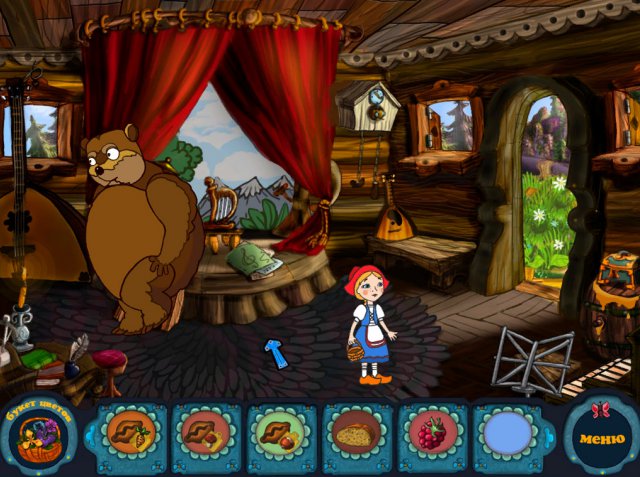 Кто не любит сказки? Кто не читал про «Колобка» или «Красную Шапочку»? Мир сказочных героев зовет нас к приключениям. Только сказка сегодня необычная — математическая!
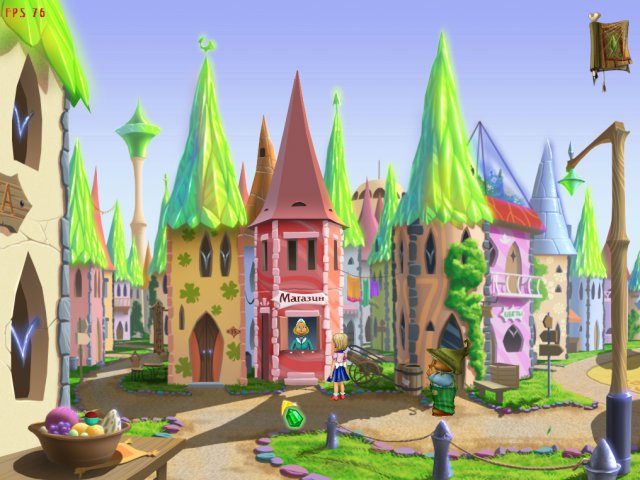 Приглядитесь хорошенько: в математике есть и принцесса Формула, которая все объединяет, и Дракон-знаменатель, который все делит, и Кощей-минус, и добрый гном Плюс, Незнайка, и другие наши знакомые.
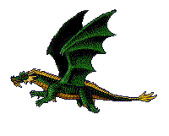 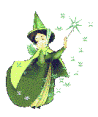 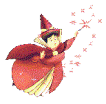 математика
мам
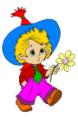 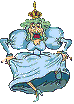 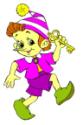 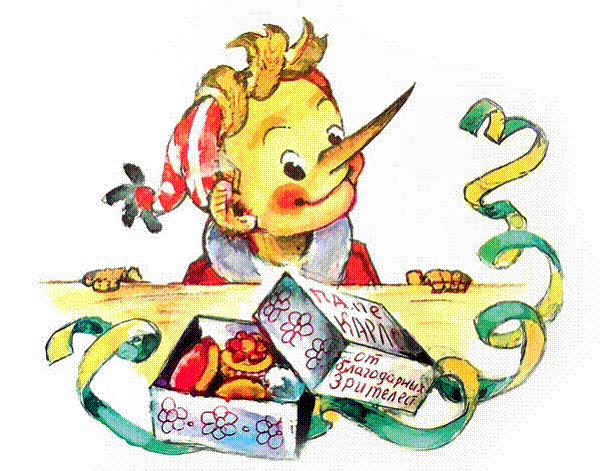